The Two Towers: China, the U.S. and the Structural Characteristics of Competitive Advantage in AI Innovation
Larry Catá Backer
W. Richard and Mary Eshelman Faculty Scholar; Professor of Law and International Affairs
Penn State University Faculty Ombuds 
Pennsylvania State University | 239 Lewis Katz Building, University Park, PA 16802    1.814.863.3640 (direct) ||  lcb11@psu.edu
Presentation for Conference: Cooperation, Competition, & Conflict in East Asia
William & Mary Security & Foreign Policy Initiative (15 February 2024)
A Space Race or the Battle of the Towers?
AI innovation is a marker for national progress 
It is also the way in which the relationship between China, the U.S. is signified
Consider the forms of that signification through three propositions:
Proposition 1: China exercises unitary control over its AI industry, research, deployment and regulation of AI. 
Proposition 2: Does this combination of legal and technical innovation by China and other nations give them a competitive advantage strategically over the US? 
Proposition 3: In the earliest stages of the Age of Artificial Intelligence (AI), does the US find itself in a new kind of space race?
Chinese Public Control of AI
Marxist-Leninist political order
State: administrative apparatus
Party: political authority
Role of regulation 
Object: 
AI as state asset;
 AI as means for realizing policy objectives
Structured as objectives and principals based with broad expectations of exercise of discretionary authority
The power of policy
Socialist modernization
Core objective of the state
AI regulation
Vertical
Iterative
Objectives based
Cyberspace Administration of China (CAC)
CPC cybersecurity leading group
Regulator, manager, coordinating role
EU, China, US: Three Different Attitudes Toward AI Regulation
EU : Chasing the Brussels Effects
US: Laissez-faire and learn
China: Regulate like a start up (start up pragmatism with red line)
Competitive Advantage or Vulnerability?
Strength analysis:
If focus on the strategic public policy objectives of the state,  then the answer must be yes, 
premise that a state that can  direct all of its productive forces toward specific goals, for which administrative supervision and markets can serve as instruments, is invariably at a competitive advantage with respect to meeting those goals. 
If focus is on the strategic public policy objectives of the market, then the answer must be no. 
The result follows precisely because its productive forces are free to innovate in ways that may not be efficiently determined by state organs or politically authoritative social leading forces. 
Vulnerability analysis:
The vulnerability of one approach is a function of the strength of the other.:
Refocus  on data ecosystems, mass information infrastructures, and techno-security
Garbage in, garbage out (definitions, methodologies)
Is all ideologically infused data garbage?
Dual circulation and sanctions-based regimes
Security versus social solidarity
Space Race or Something Else?
Value of core?—the assumption that the state is a central element in AI innovation?
Is the race focused on the relationship between rates of innovation or  quality of innovation
State intervention (quality, form) expressed as a next change in rate and quality
But rate and quality measures are themselves based on core presumptions of value and counting—here the basis for evaluation will differ between the US and China.
Are we measuring or seeking to displace by projections against structural vulnerabilities of the other system?
AI Innovation and its Narrative Politics
The question that one must confront then, the question on which the issue of comparative measure rests, is not one of innovation, its rates or quality, but rather the utility of those measures for constructing narratives of legitimacy, superiority, and authority, that are vitally useful, not in the measure of AI innovation, but in the control and capture of narratives of authority on which hierarchies of social relations are built.
 And that takes on back to CAC, and its origins within the propaganda apparatus—the function of AI as both a tool for managing perception (and values) and as the evidence vindicating that perception.
Ubu Roi (Alfred Jarry 1896)
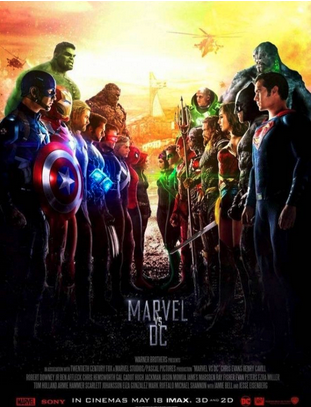 Thanks